БОЈЕ И ОБЛИЦИ
ПЛАВИ КРУГ
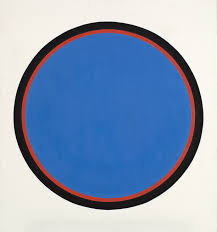 ЗЕЛЕНИ КВАДРАТ
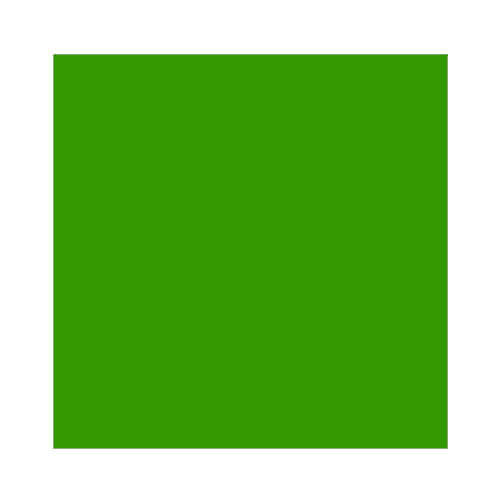 ЖУТА ЗВЕЗДА
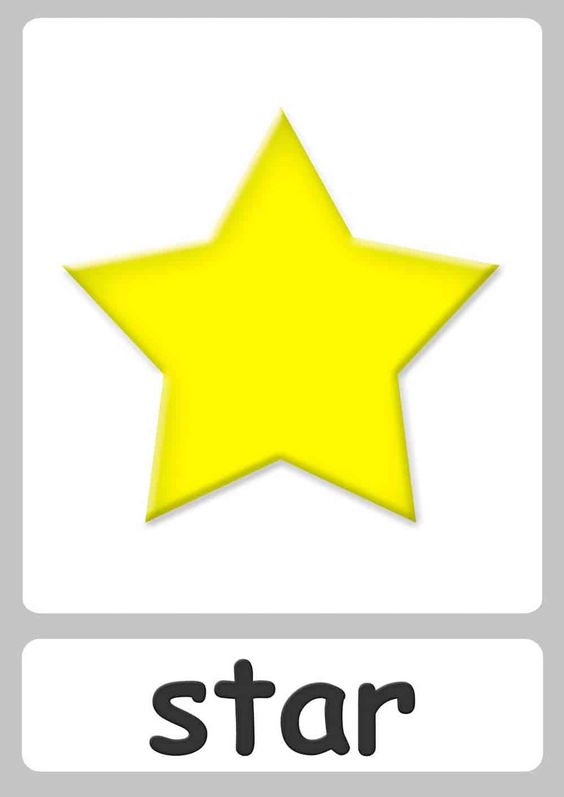 ПЛАВИ ПРАВОУГАОНИК
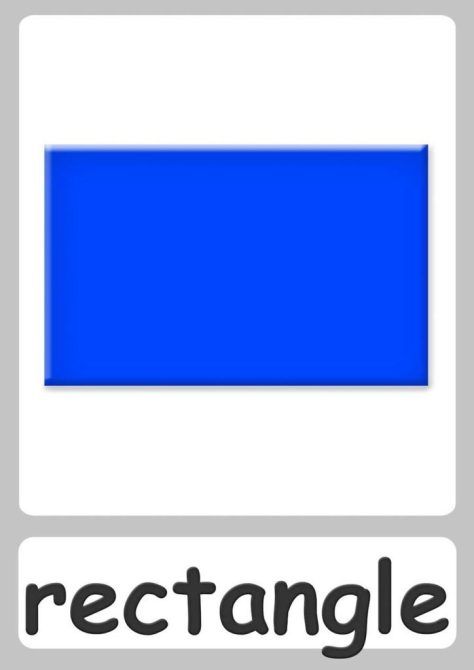 ЦРВЕНИ ТРОУГАО
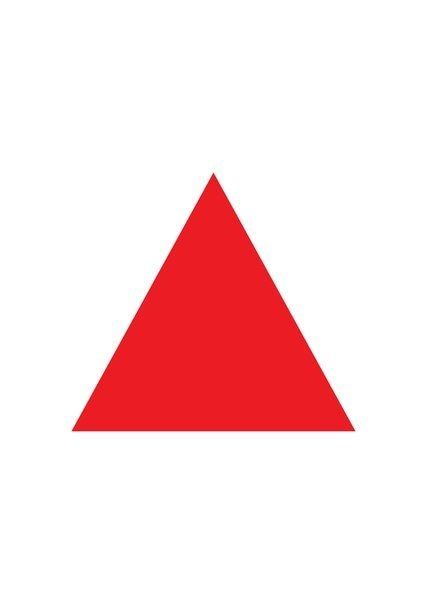 СЛОВА
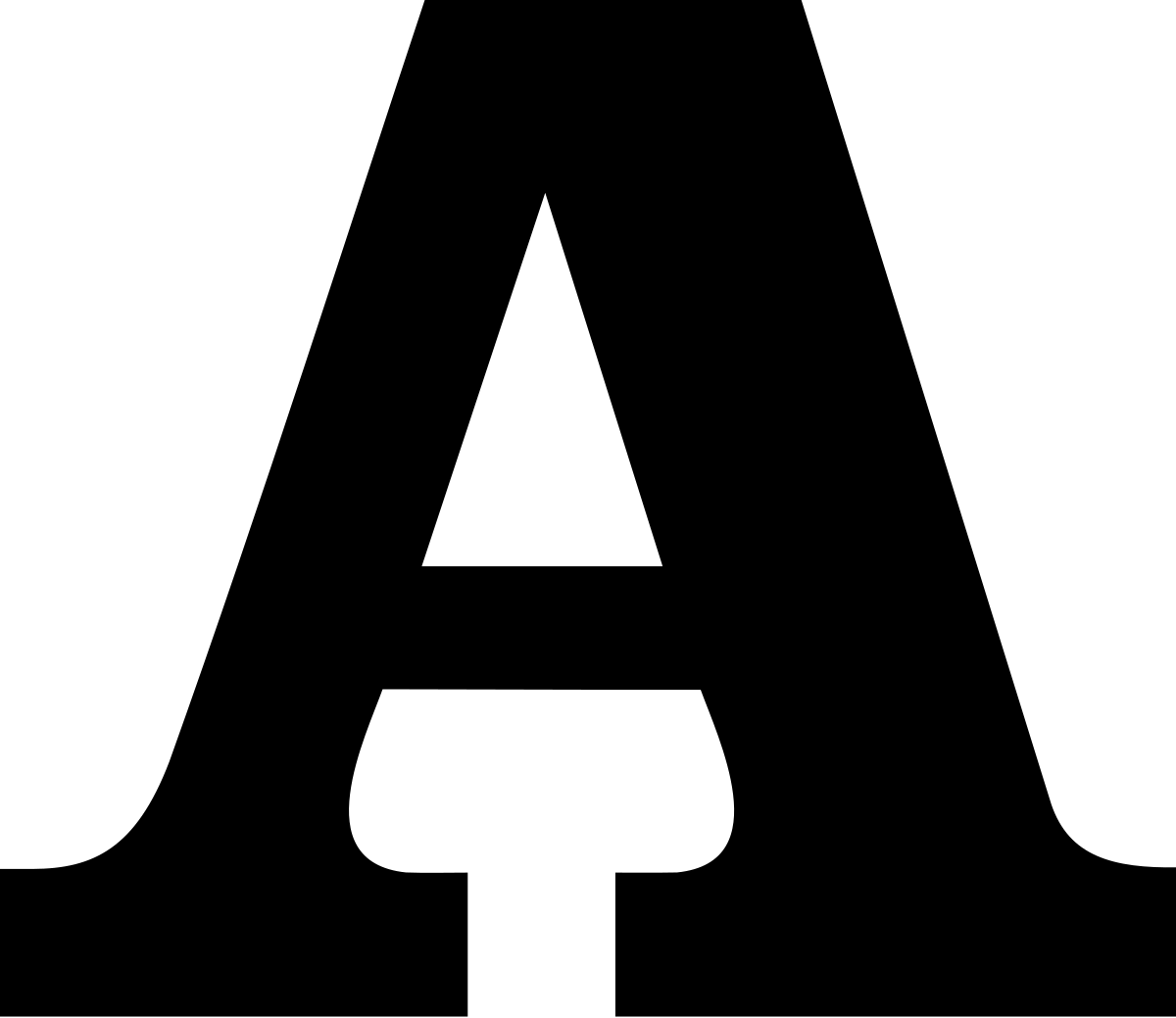 This Photo by Unknown Author is licensed under CC BY-SA
АУТО
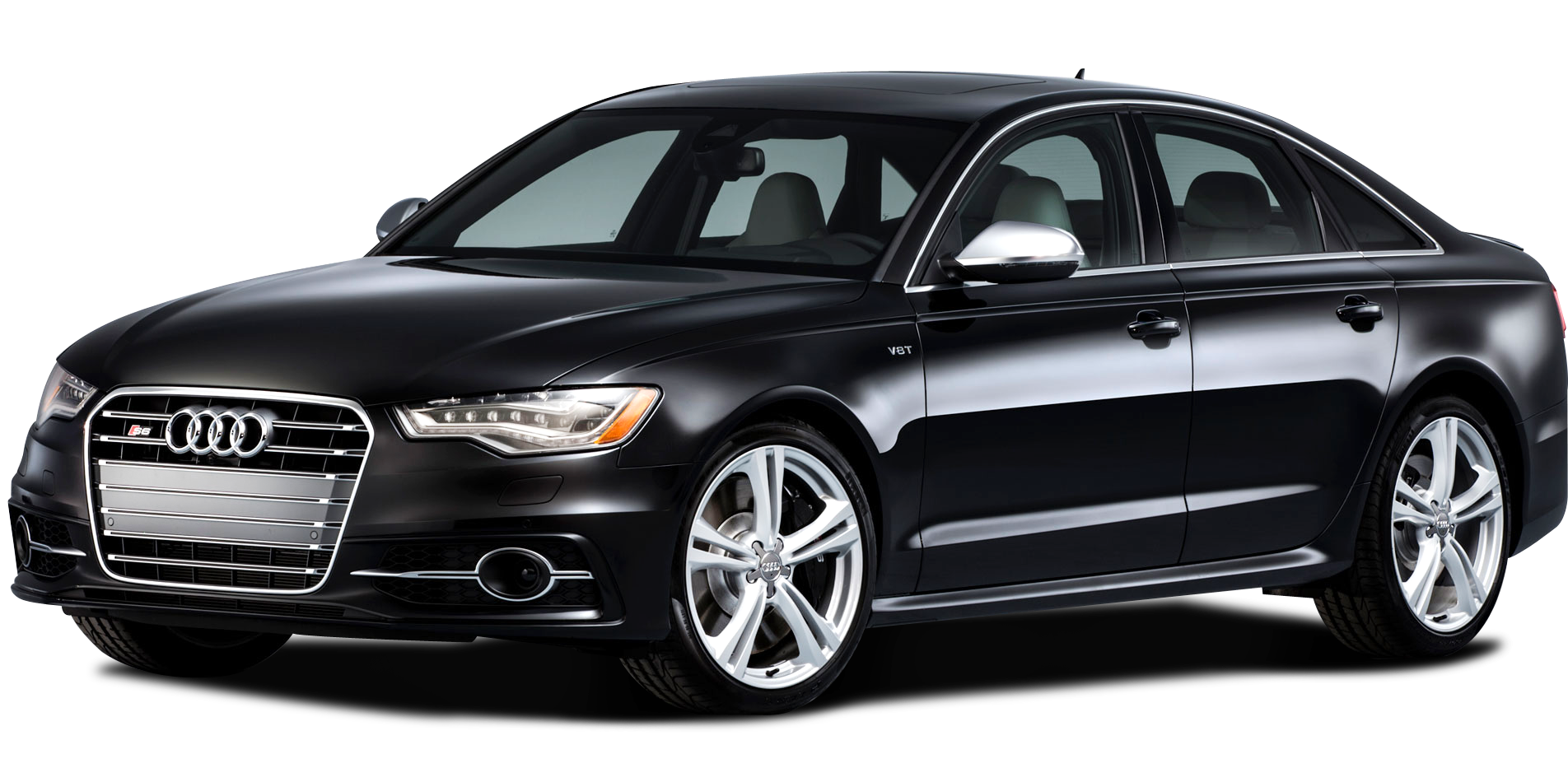 This Photo by Unknown Author is licensed under CC BY-NC
АВИОН
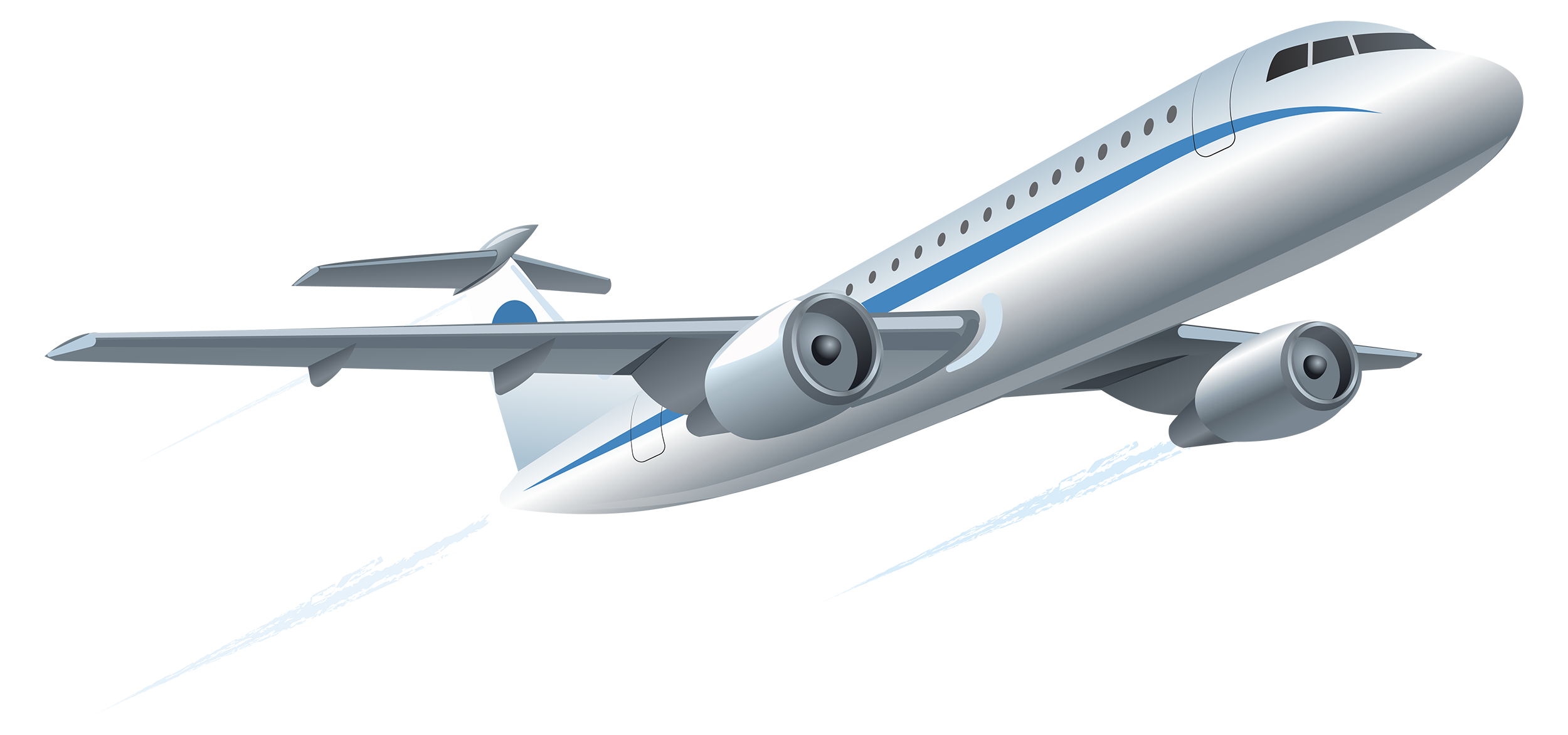 This Photo by Unknown Author is licensed under CC BY-NC
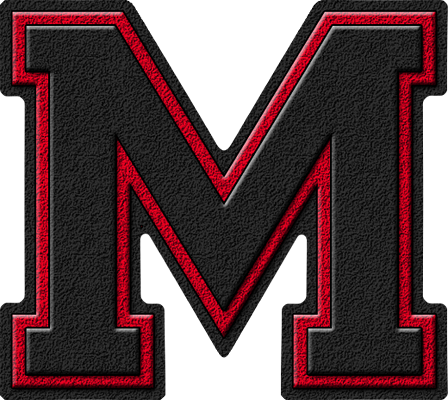 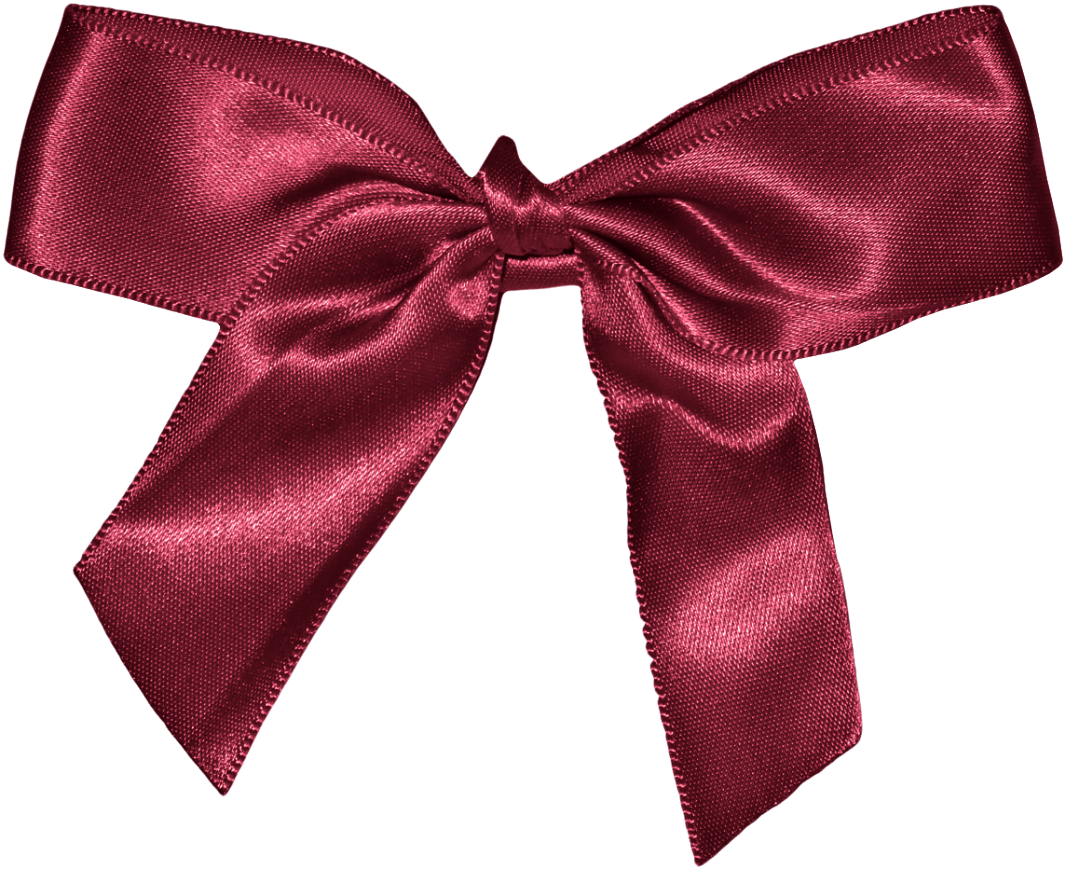 МАШНА
МИШ
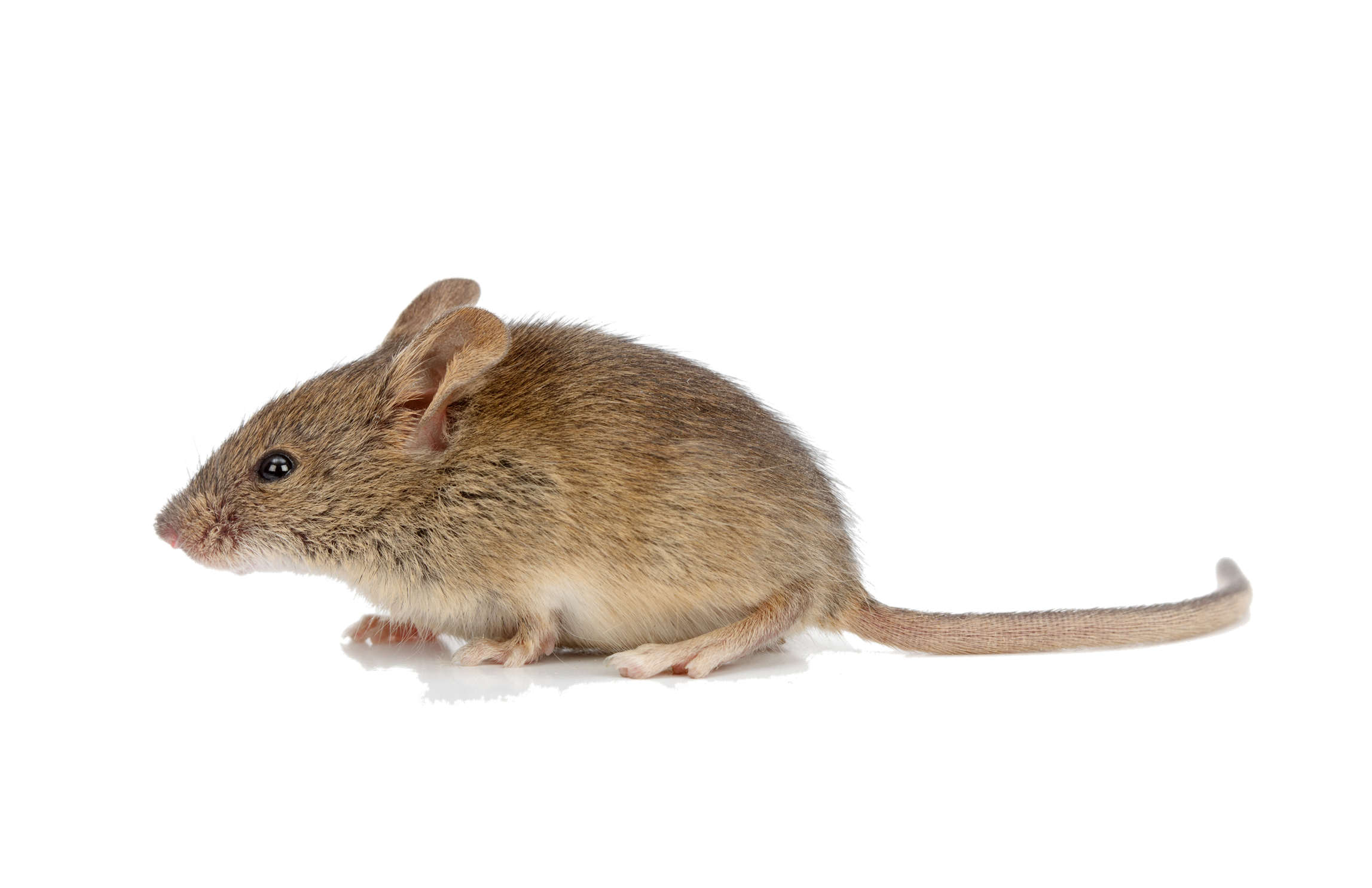 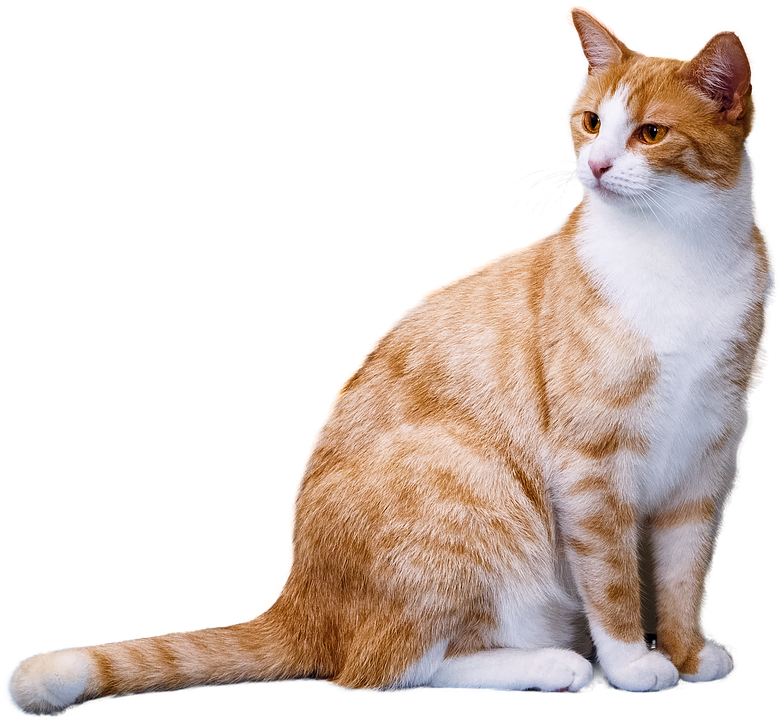 МАЧКА
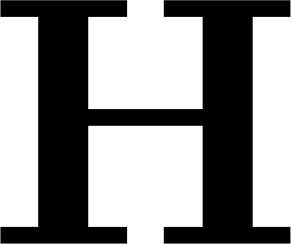 НАОЧАРЕ
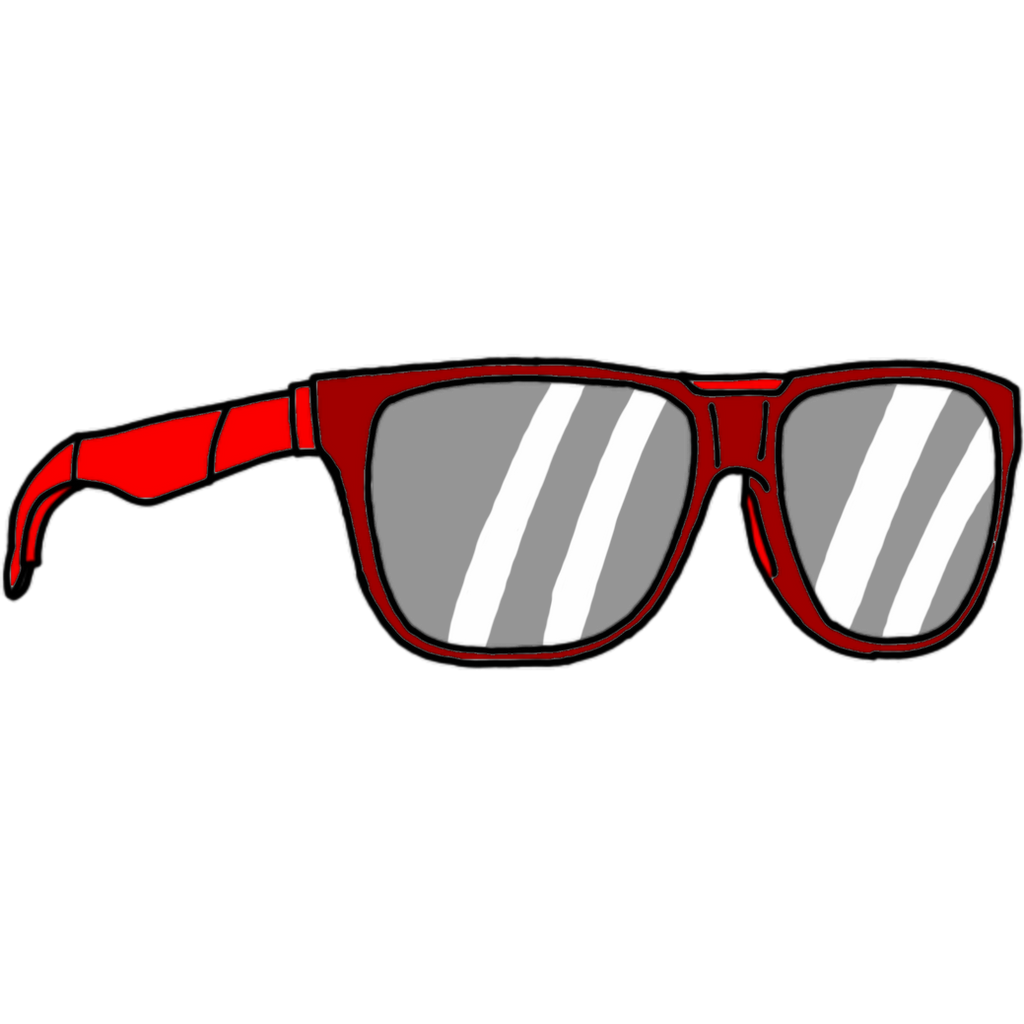 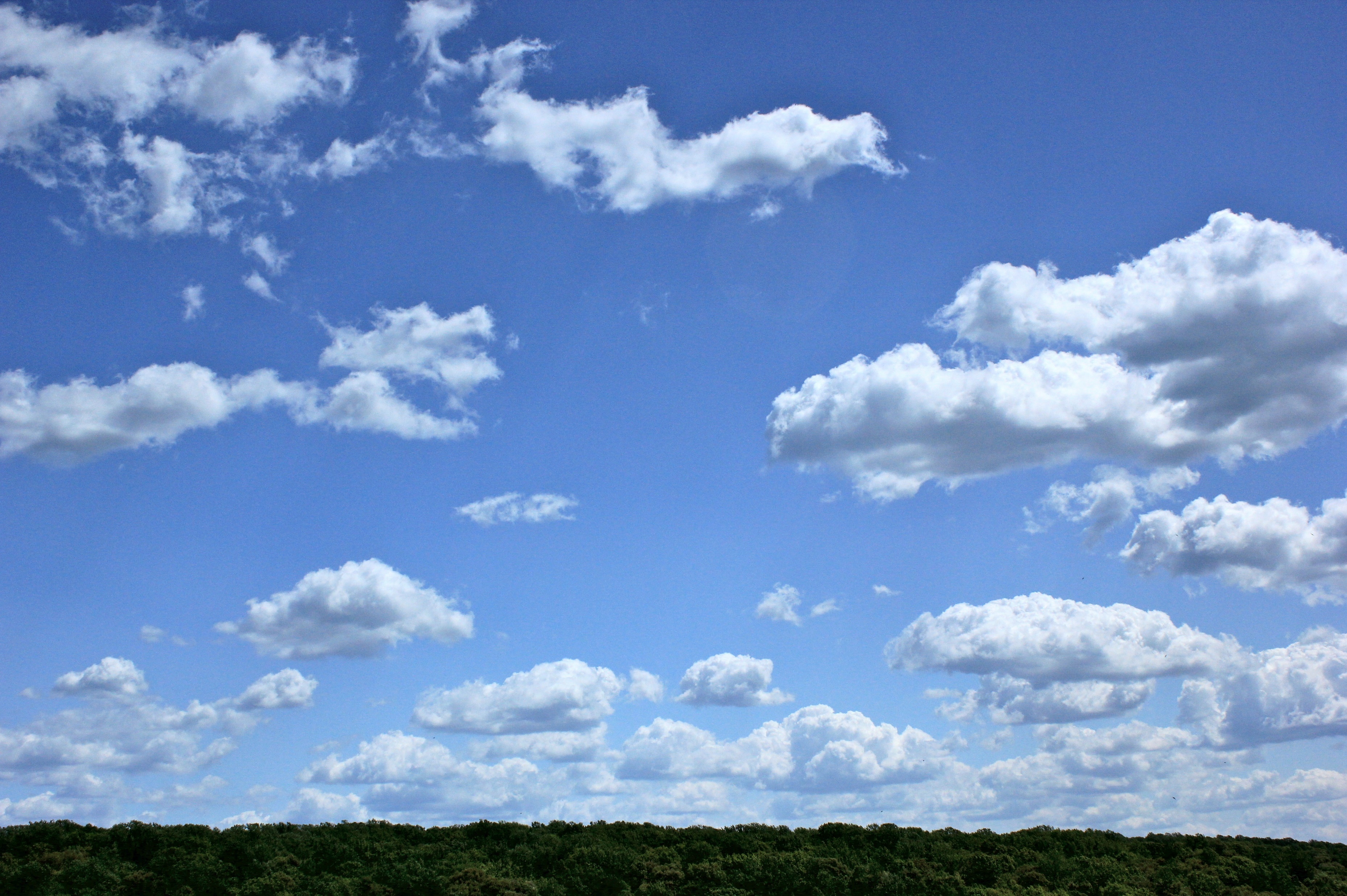 НЕБО
This Photo by Unknown Author is licensed under CC BY-SA
НОКТИ
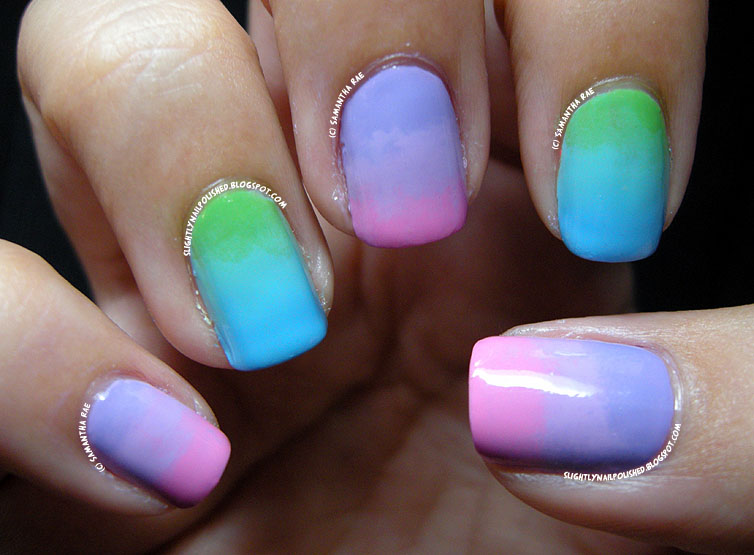 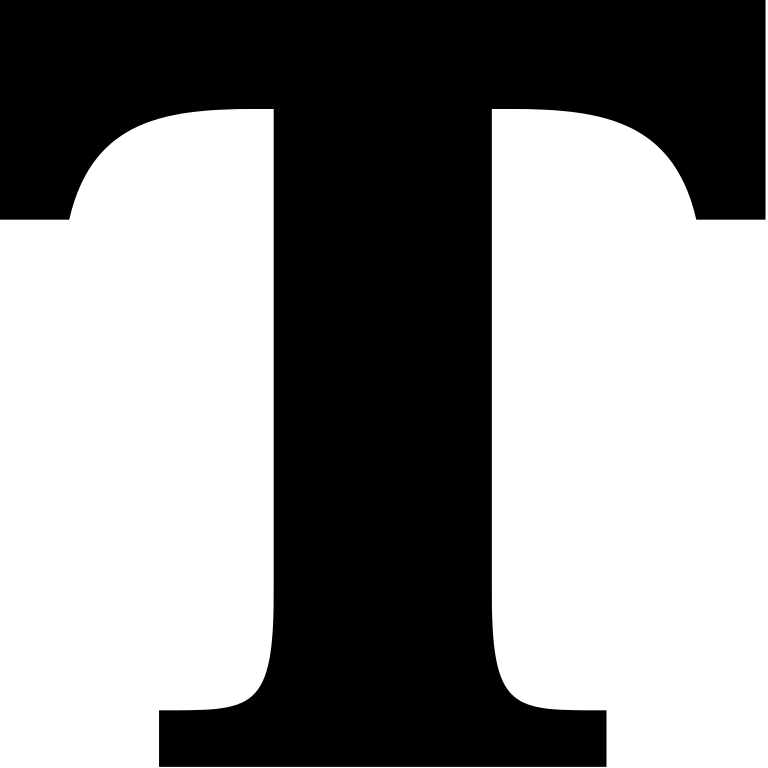 This
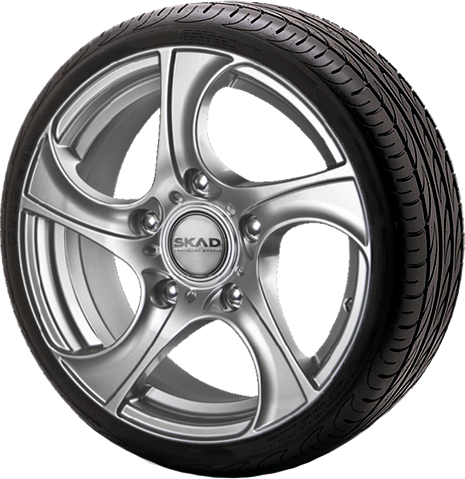 ТОЧАК
This Photo by Unknown Author is licensed under CC BY-NC
ТРАВА
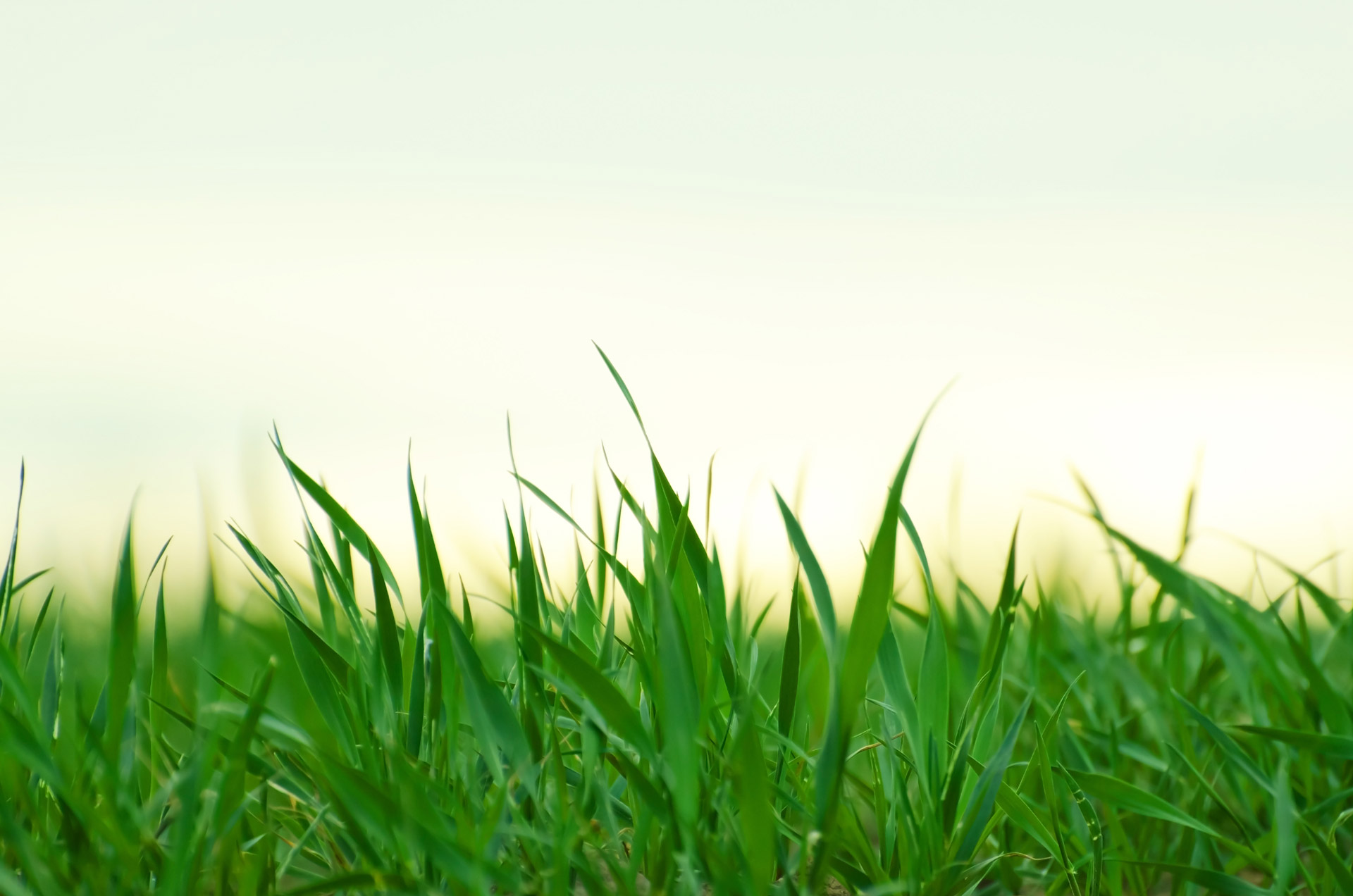 ТОБОГАН
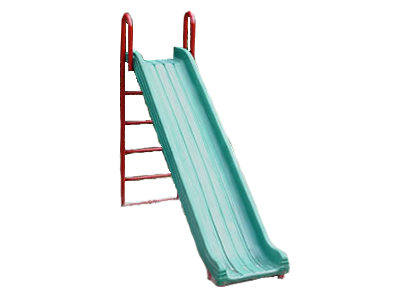 This CC BY-SA-NC
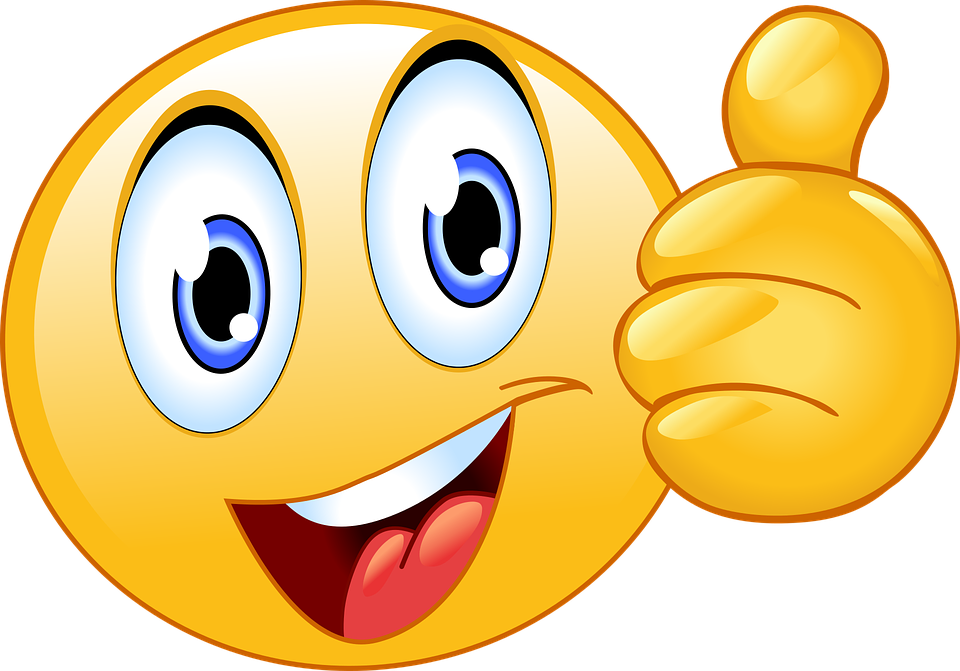 БРАВО!!!